オープンデータ研修（応用編）
～推奨データセットに基づくデータ加工手順～
（応用編A-2. 学校給食献立情報）
本書の狙い
オープンデータリーダ研修（応用編）は、推奨データセットに基づいたデータを公開することにより、公開したデータがサービス事業者に取り込まれやすくなることと、その手法を理解することを目的としています。本書では、推奨データセットの項目と、既存のデータを推奨データセットに変換する手順を理解します。
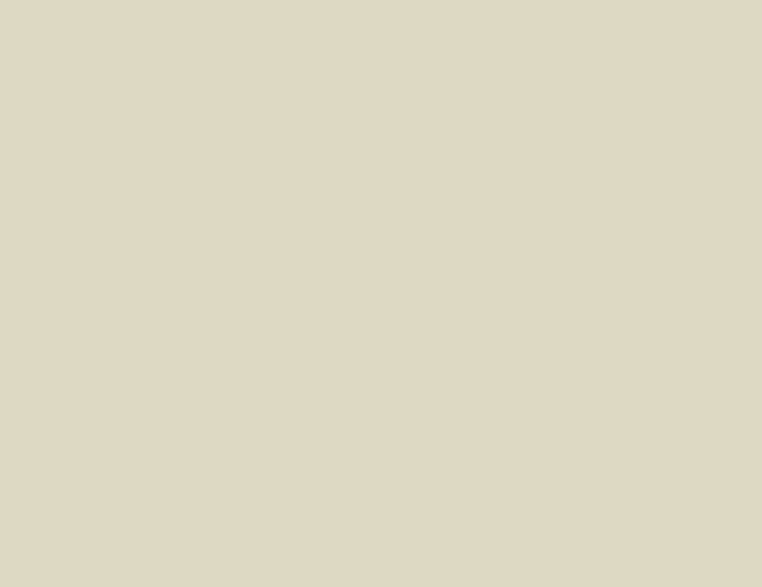 フォーマット標準例
データ項目定義書
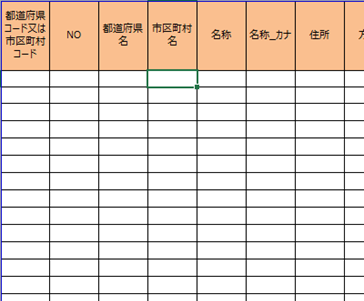 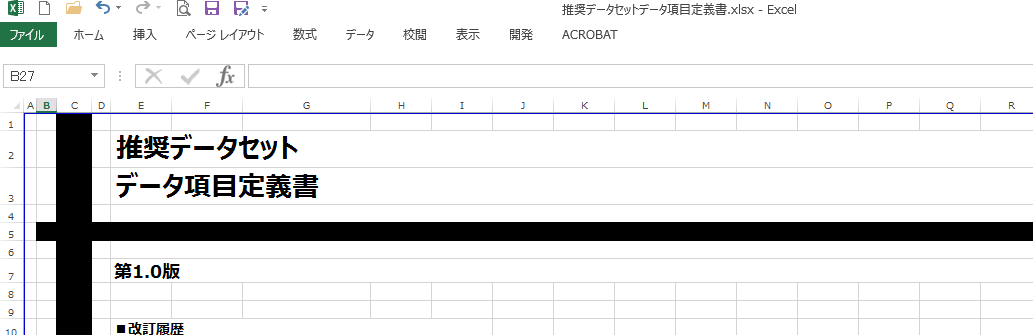 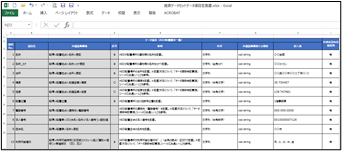 出典：「オープンデータをはじめよう ～ 地方公共団体のための最初の手引書～」内閣官房 情報通信技術（IT）総合戦略室
2
１. はじめに
２. 推奨データセットの項目と確認事項
３. 推奨データセットに基づくデータの作成
４. 推奨データセットに基づくデータのメンテナンス
１. はじめに
２. 推奨データセットの項目と確認事項
３. 推奨データセットに基づくデータの作成
４. 推奨データセットに基づくデータのメンテナンス
1. はじめに
1.1 推奨データセットとは
推奨データセットとは、内閣官房IT総合戦略室が提供している、
政府として公開を推奨するデータ
公開するデータの作成にあたり準拠すべきルールやフォーマット等
を示した定義書です。
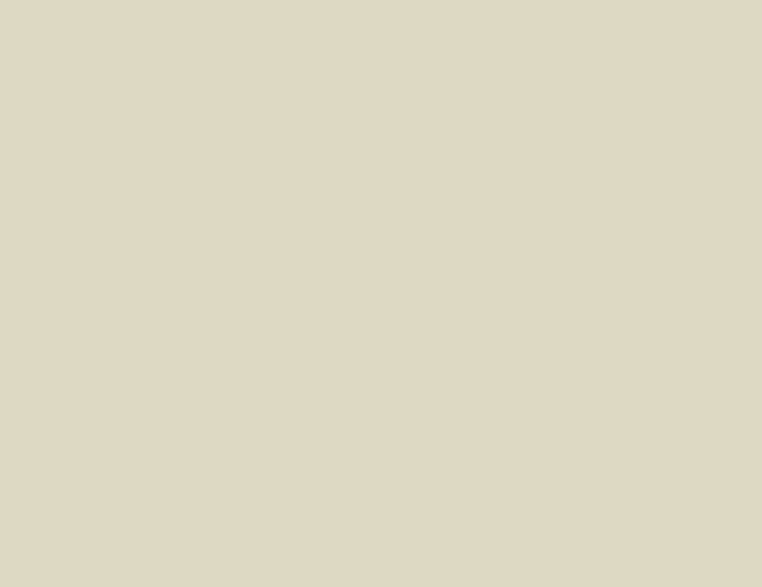 フォーマット標準例
データ項目定義書
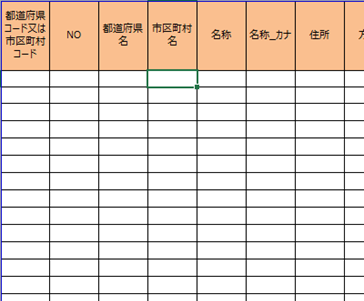 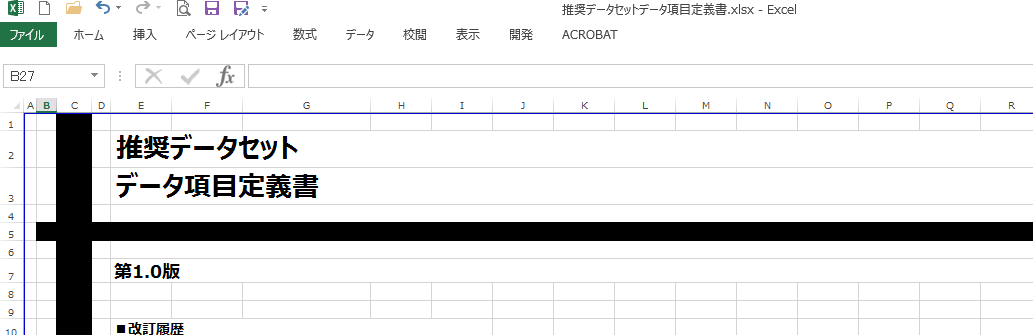 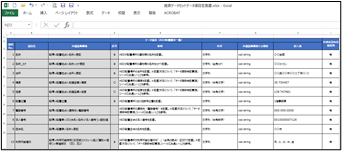 出典：「オープンデータをはじめよう ～ 地方公共団体のための最初の手引書～」内閣官房 情報通信技術（IT）総合戦略室
5
1. はじめに
1.2 推奨データセットの種類
現在、基本編14種類、応用編8種類の計22種類の推奨データセットが公開されています。
さらに、データセットの追加が検討されており、随時公開される予定です。
基本編: 特にオープンデータに取り組み始める地方公共団体の参考となるようなデータ。
応用編: 基本編以外のデータ。           A-xxは内閣官房IT室が規定したフォーマット、B-xxは省庁が規定したフォーマット。
6
出所: 政府CIOポータル「推奨データセット」より作成 https://cio.go.jp/policy-opendata#dataset
1. はじめに
1.3 推奨データセットを利用するメリット
推奨データセットに基づいてデータを公開すると、以下のようなメリットがあります。
公開するデータを選定する参考になるどのようなデータをオーブンデータとして公開すべきかわからない場合は、まず推奨データセットに挙げられている22項目の中から1つを選択するのがよいです。
データを公開する際に必要な項目を選定する参考になる推奨データセットには、それぞれのデータに対するフォーマット例が付与されています。このため、選択したデータに関してそろえるべき、名称・位置情報等の項目は、このフォーマットを見ればわかります。
原課に対して意義・必要性を説明しやすくなる選択したデータを管理する原課に対して、そのデータをオープンデータとして公開することを説明し、説得する際に、それが国が推奨しているデータであると説明することができます。
公開したデータが、アプリケーションから利用されやすくなる推奨データセットに基づいて公開されたデータは、地方公共団体によらず同じフォーマットになるため、アプリケーションが扱いやすくなります。このため、推奨データセットに基づいて公開されたデータは、アプリケーションから利用されやすくなります。実際に、以下のような事例があります。
公共施設情報やイベント情報を推奨データセットに基づいて公開することにより、子供とお出かけ情報サイト「いこーよ」に取り込まれました。
バスの運行情報を標準的なバス情報フォーマットに基づいて公開することにより、乗り換え案内サイトで利用されるようになりました。
7
１. はじめに
２. 推奨データセットの項目と確認事項
３. 推奨データセットに基づくデータの作成
４. 推奨データセットに基づくデータのメンテナンス
2. 推奨データセットの項目と確認事項
2.1 推奨データセットに関する情報の取得先
推奨データセットに関する情報は、政府CIOポータルのオープンデータに関するページにあります。
https://cio.go.jp/policy-opendata#dataset
CIOポータル・オープンデータページの「推奨データセット一覧」に、データ項目定義書とデータフォーマット定義が掲載されています。
「データ項目定義書」に、推奨データセットに属するそれぞれのデータにおいて掲載すべき項目と、データの作成にあたり準拠すべきルールを規定しています。
「データフォーマット定義」は、前述の「データ項目定義書」に基づいたフォーマットです。このフォーマットにデータを転記すれば、公開できるデータになります。
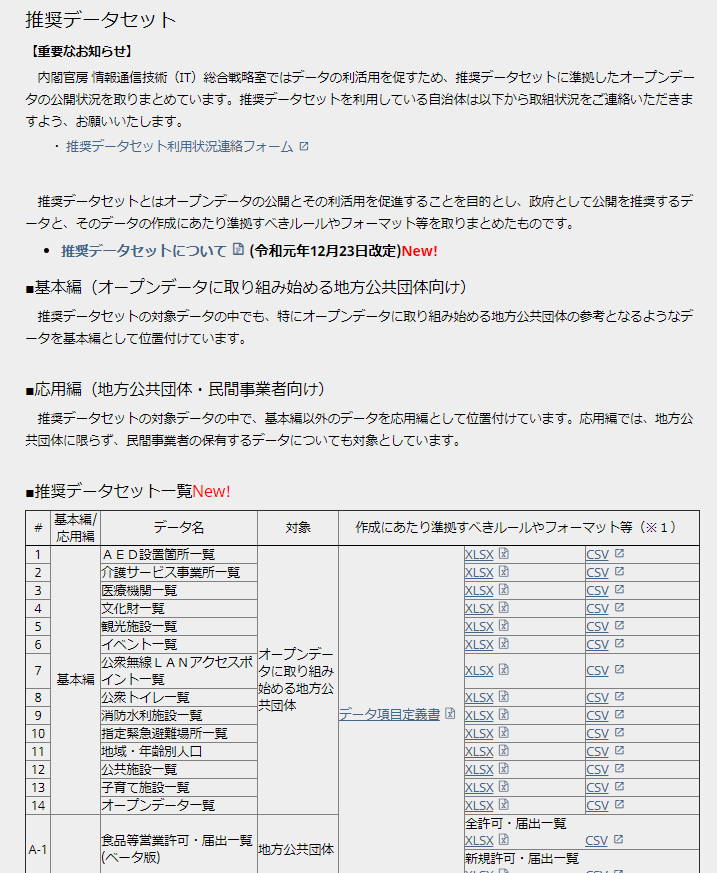 データフォーマット定義
データ項目定義書
9
2. 推奨データセットの項目と確認事項
2.2 データ項目定義書の構成
データ項目定義書を確認してみましょう。
「データ項目定義書」は、以下のような構成になっています。
改訂履歴
データ項目定義書について: データ項目定義書の記載に関する説明が掲載されています。
個々の推奨データセットに関するデータ項目定義
ファイル名の命名規則: 公開する際のファイル名の命名規則を規定しています。
データ項目特記事項: 日付・位置情報・住所等の記載方法を規定しています。
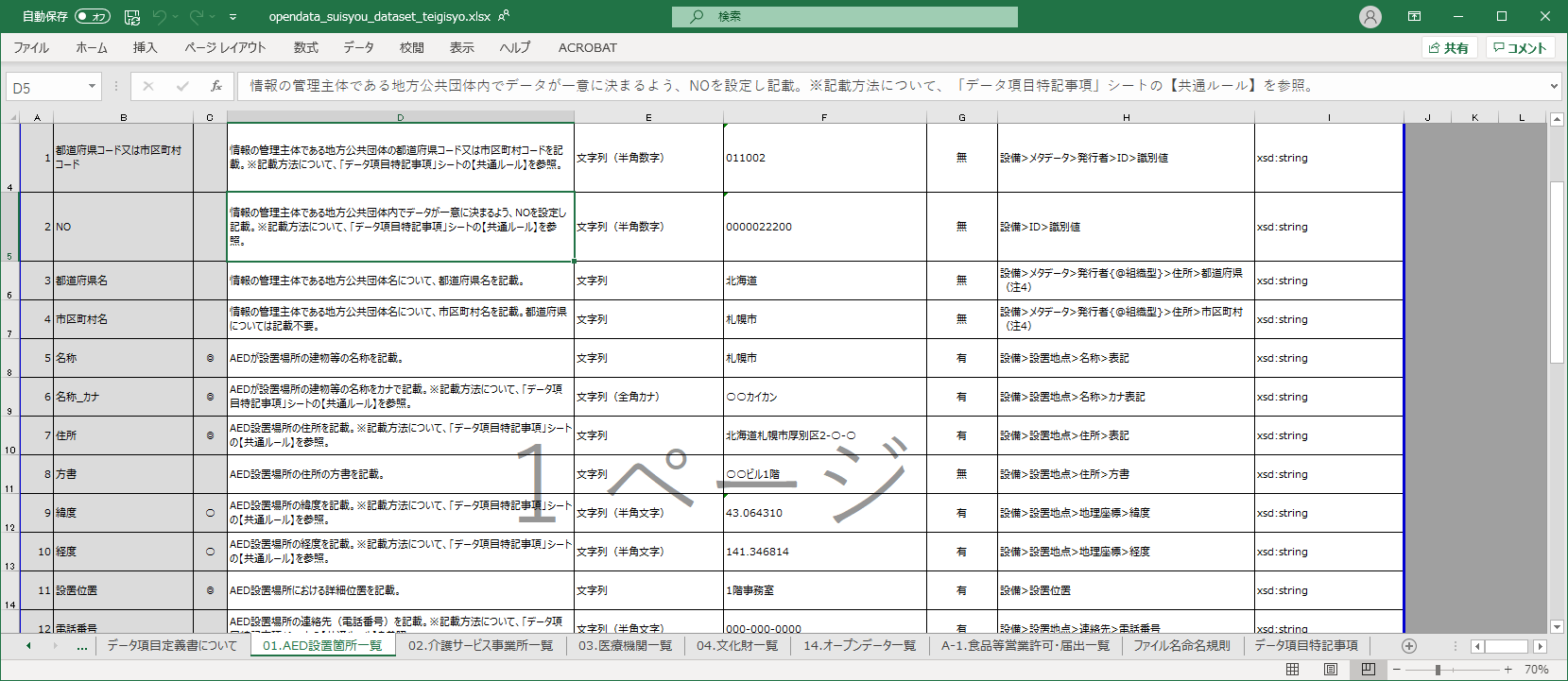 ③
④
⑤
10
①
②
2. 推奨データセットの項目と確認事項
2.3 データ項目定義
学校給食献立情報のデータ項目定義を確認してみましょう。
学校給食献立情報のデータ項目定義書は、以下の項目を必須・推奨としています。
必須項目
学校ID（A-3. 小中学校通学区域情報と共通）
学校所在地_都道府県名
学校所在地_市区町村名
学校所在地_全国地方公共団体コード
学校名称
対象学年
レコードID
提供年月日
料理ID
料理名称
アレルゲン情報公開・非公開
推奨項目
学校所在地_郡名
学校所在地_行政区名
学校名称_カナ
所属する地方公共団体が管理する学校給食献立情報に、これらの項目があるか確認しましょう。必須項目に不足がある場合、調査することが望ましいです。
C列「区分」が2重丸◎である項目は必須
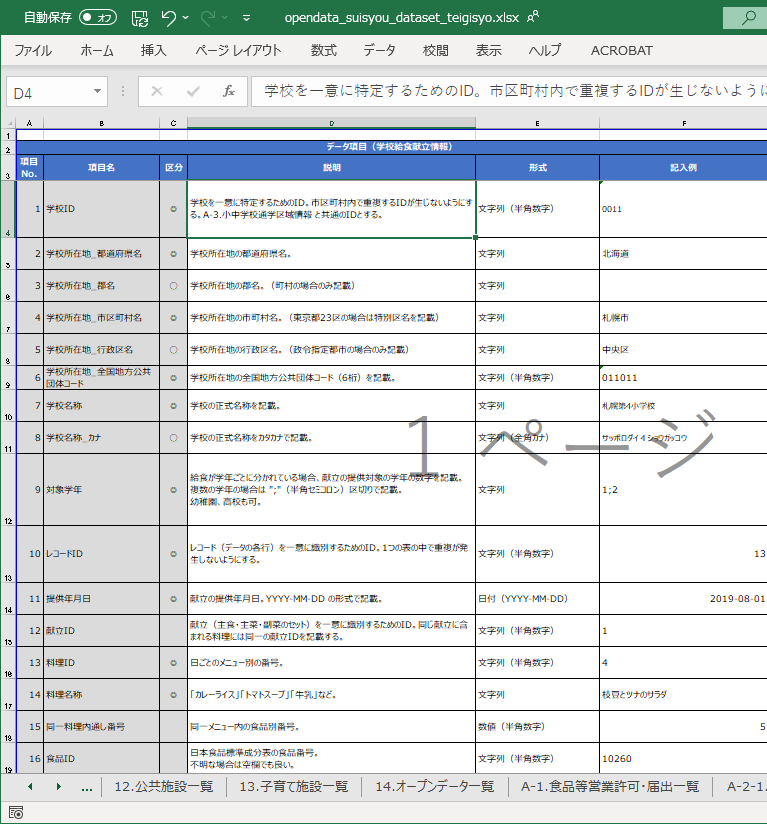 C列「区分」が1重丸○である項目は推奨
11
2. 推奨データセットの項目と確認事項
2.4 データ入力フォーマット
学校給食献立情報のデータ入力フォーマットを確認してみましょう。
タイトルの背景が黄色である項目は必須
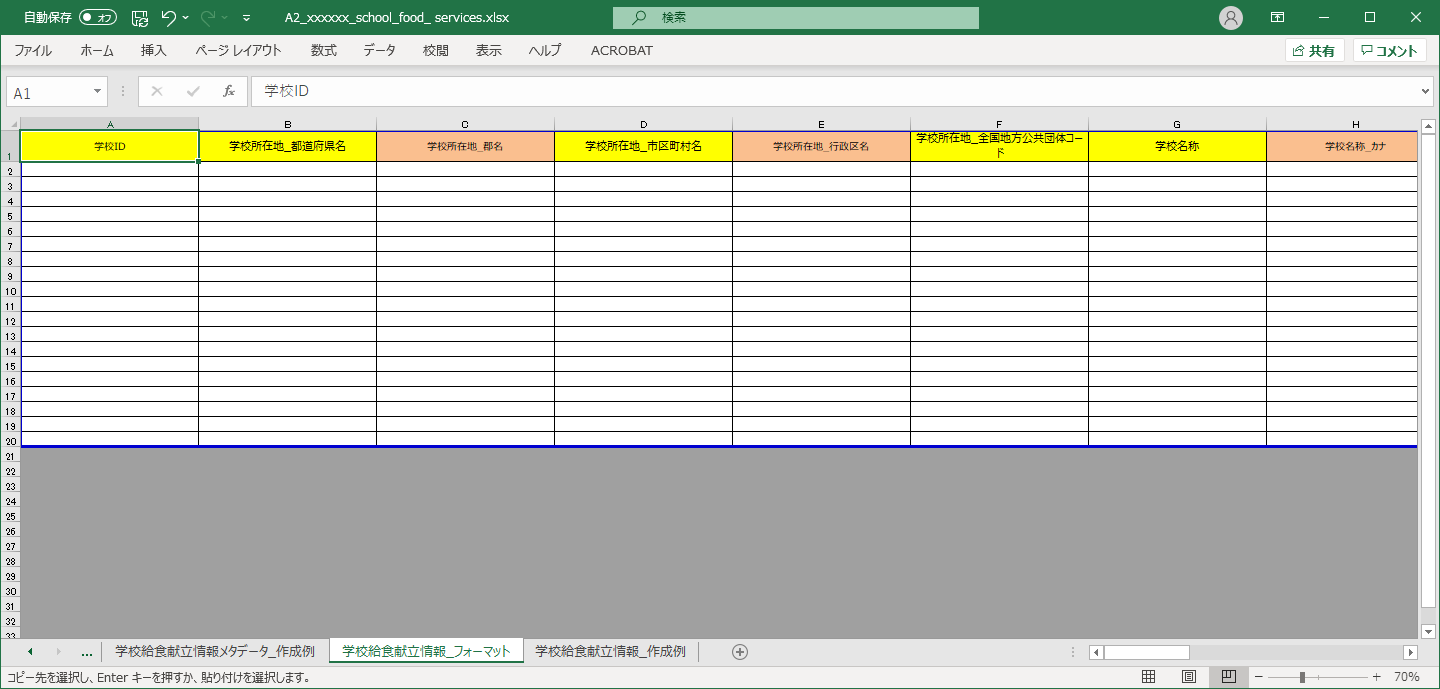 12
１. はじめに
２. 推奨データセットの項目と確認事項
３. 推奨データセットに基づくデータの作成
４. 推奨データセットに基づくデータのメンテナンス
3. 推奨データセットに基づくデータの作成
3.1 推奨データセットに基づくデータの作成手順①
推奨データセットに基づいたデータを作成するための、大まかな手順は以下の通りです。
学校給食献立情報の取得・項目確認- 所属する地方公共団体が管理する学校給食献立情報（素材データ）を取得してください。- そのデータに、p.11に掲載した必須項目が含まれているか確認してください。- 学校ID・学校所在地_都道府県名・学校所在地_市区町村名・学校所在地_全国地方公共団体コード・  学校名称・対象学年・レコードID・提供年月日・料理ID・料理名称・アレルゲン情報公開・非公開に  不明点があれば、調査しておきましょう。
データの転記- 素材データに記載されている項目を、推奨データセットのフォーマットシートに転記していきます。- まず名称を転記し、そのあと残りの項目を転記するのがよいでしょう。- 以下、それぞれの項目について、転記方法を説明します。※ 素材データがない場合は、調査結果を推奨データセットのフォーマットに直接入力すればよいです。
データの公開- 作成したデータを、所属する地方公共団体が管理するカタログサイトやwebページに公開します。

推奨データセットに基づくデータ公開の報告- 推奨データセットを作成・公開している内閣官房IT総合戦略室が、推奨データセットの利用状況を  調査していますので、データを公開したことをwebのフォームから報告してください。
14
3. 推奨データセットに基づくデータの作成
3.2 事前準備（1）セル結合の解除①
データを転記する前に、素材データのセル結合を解除しておきましょう。
元データ（これはサンプルデータです）
(1) セルが結合されている列を選択します。
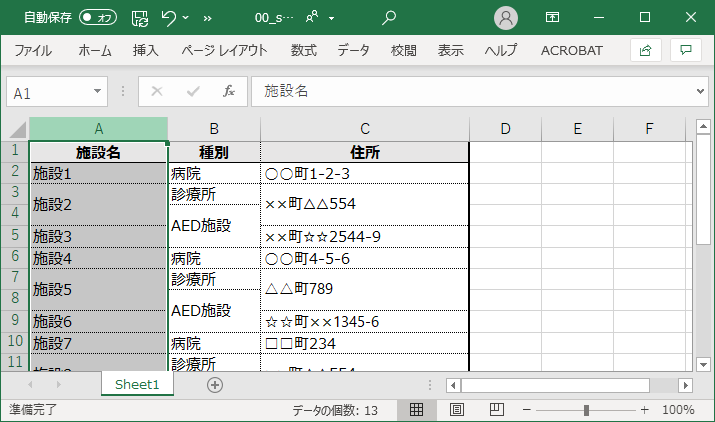 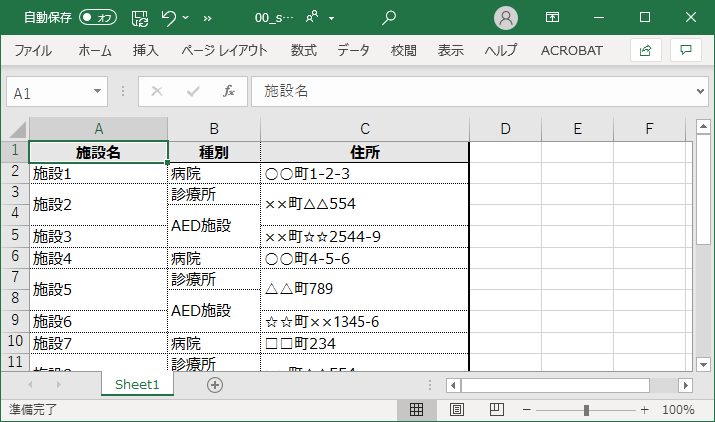 15
3. 推奨データセットに基づくデータの作成
3.2 事前準備（1）セル結合の解除②
データを転記する前に、素材データのセル結合を解除しておきましょう。
(2) ホーム＞配置＞セルを結合して中央揃えを選択し
選択肢を「セル結合の解除」にします。
(3) セルの結合を解除すると、空白のセルが現れます。
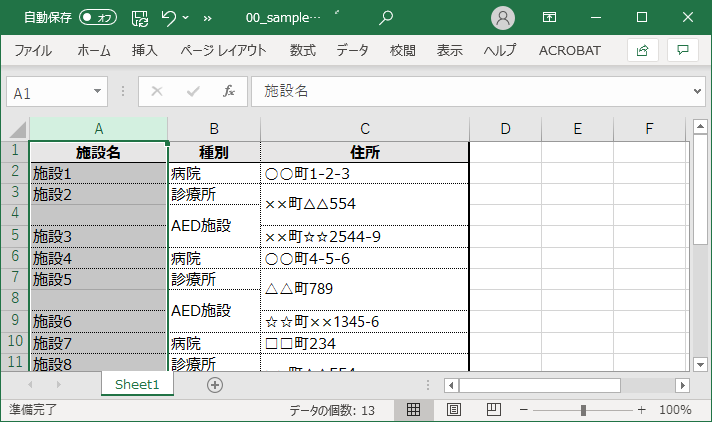 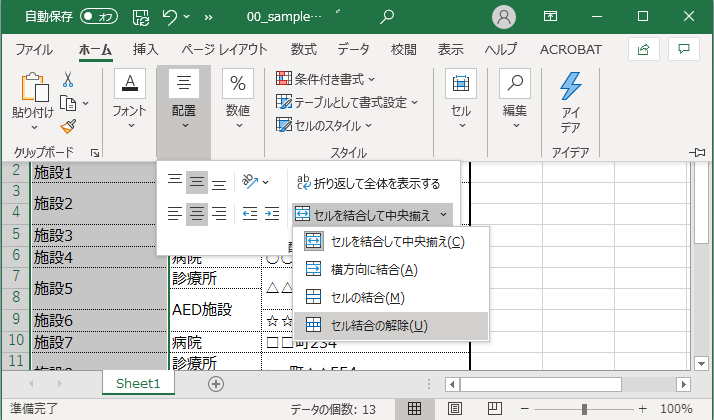 空白セル
※ この状態で、(1)で選択した列は選択状態のままの
    はずです。選択が解除されている場合は(1)と同じ方法で
                再度選択してください。
※ ウィンドウ幅によっては、「配置」がホームのサブメニューとなり
    「セルを結合して中央揃え」がアイコンになっている場合もあります。
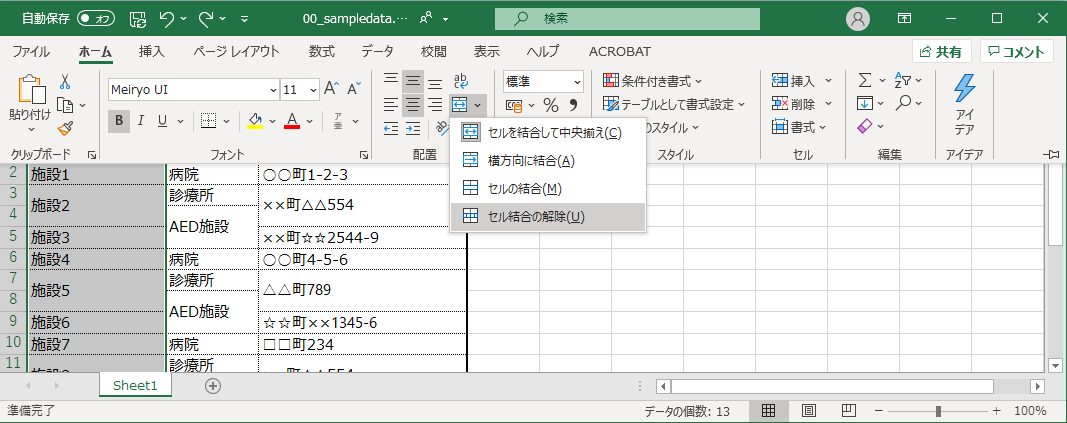 16
3. 推奨データセットに基づくデータの作成
3.2 事前準備（1）セル結合の解除③
データを転記する前に、素材データのセル結合を解除しておきましょう。
セル結合を解除すると、解除されたセルは空白になります。このセルに、上側のセルをコピーしましょう。
(5) 「セル選択」を押します。
(4) ホーム＞編集＞編集と選択＞ジャンプを選択するか、「Ctrl+G」キーを押します。
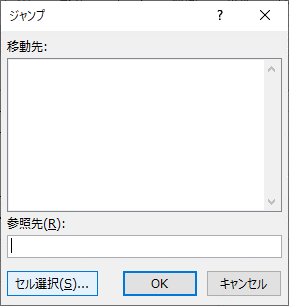 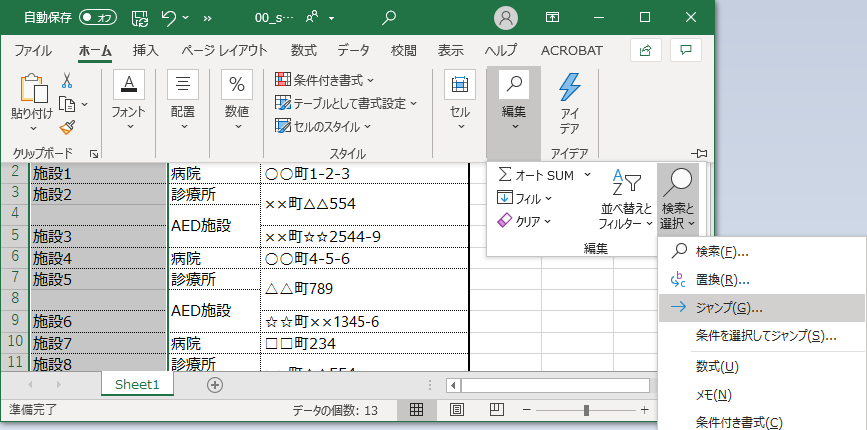 (6) 「空白セル」を選択し
     「OK」を押します。
※ (2)と同様、ウィンドウ幅によっては、「編集」がホームの    サブメニューとなり「編集と選択」がアイコンになっている場合もあります。
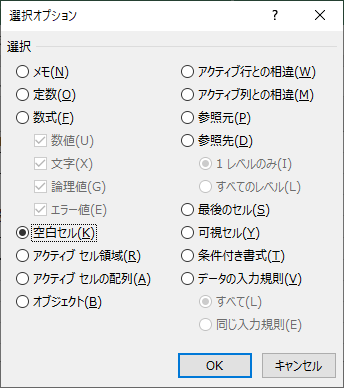 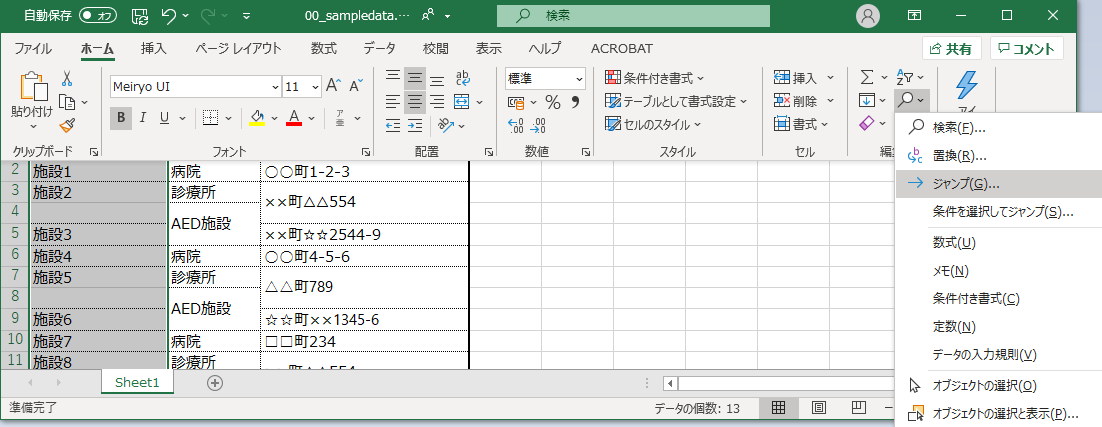 17
3. 推奨データセットに基づくデータの作成
3.2 事前準備（1）セル結合の解除④
データを転記する前に、素材データのセル結合を解除しておきましょう。
セル結合を解除すると、解除されたセルは空白になります。このセルに、上側のセルをコピーしましょう。
(8) 空白セルに上側のセルの内容がコピーされました。
(7) この時点で、選択した列の空白セルのみが選択され、
     一番上の空白セルが選択状態になります。
     このまま「=」を入力し、そのあと「↑」キーを押し、
     （これで1つ上のセルを選択したことになります）
     「Ctrl+Enter」を押します。
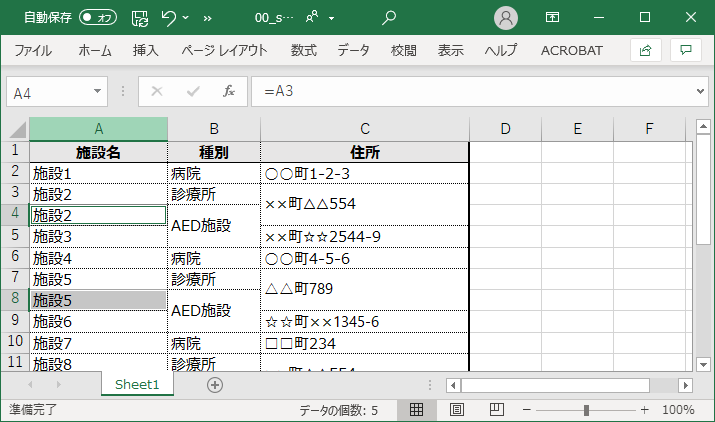 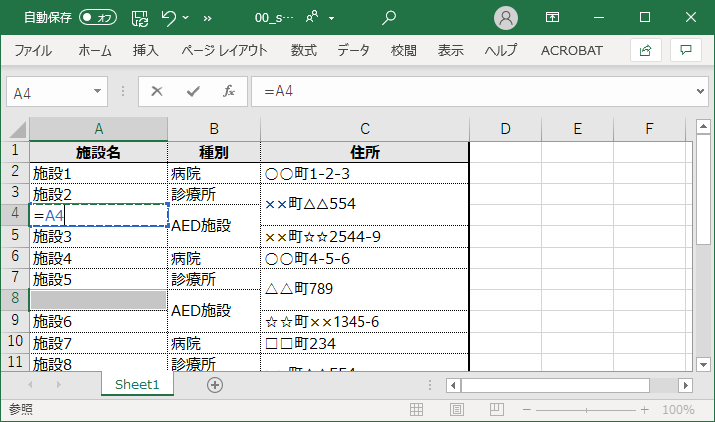 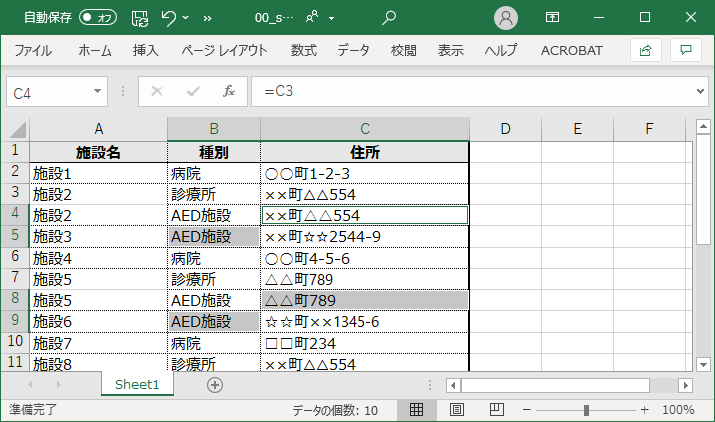 (9) 残りの列についても、(1)～(8)と同様に操作し
セルの結合を解除します。
※(1)で、複数の列をまとめて選択することもできます。
18
3. 推奨データセットに基づくデータの作成
3.2 事前準備（2）項目の結びつけ・IDの付与
データを転記するにあたり、推奨データセット定義項目と献立表の項目を結びつけ、IDを付与しましょう。たとえば、献立・料理・食品については以下のように定義されています。
献立ID:献立（主食・主菜・副菜のセット）を一意に識別するためのID。同じ献立に含まれる料理には同一の献立IDを記載する。
料理ID: 日ごとのメニュー別の番号。
同一料理内通し番号: 同一メニュー内の食品別番号。
献立1
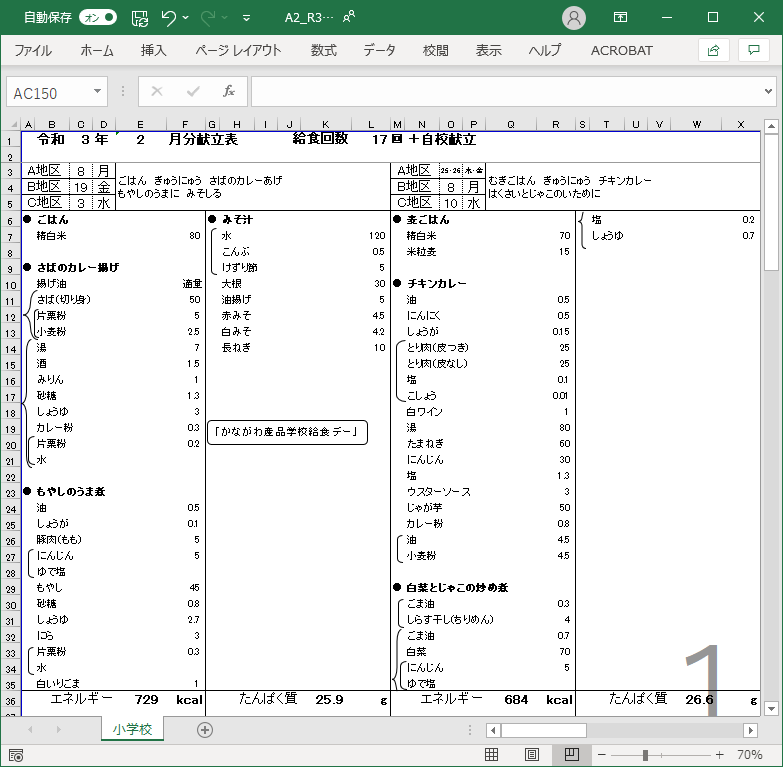 料理1
献立2
通し番号1
通し番号2
通し番号3
料理2
料理3
料理4
※ 上記Excelデータは「川崎市教育委員会 オープンデータ（献立表） CC BY」を加工したものです。https://www.city.kawasaki.jp/880/page/0000087526.html（以下同様）
19
3. 推奨データセットに基づくデータの作成
3.3 データの転記 (1) 食品名称①
推奨データセットのフォーマットシートに、項目を転記します。
まず、最も細かい項目（前頁の例では「食品名称」）を転記し、続いて「料理名称」を転記しましょう。※ 食品単位での献立を公開していない場合は、料理単位で転記しましょう。
(2) 転記対象となるセルの一番下の項目、SHIFTを押しながら     クリックします。 対象の箇所がまとめて選択されます。
(1) 転記対象となるセルの一番上の項目をクリックします。
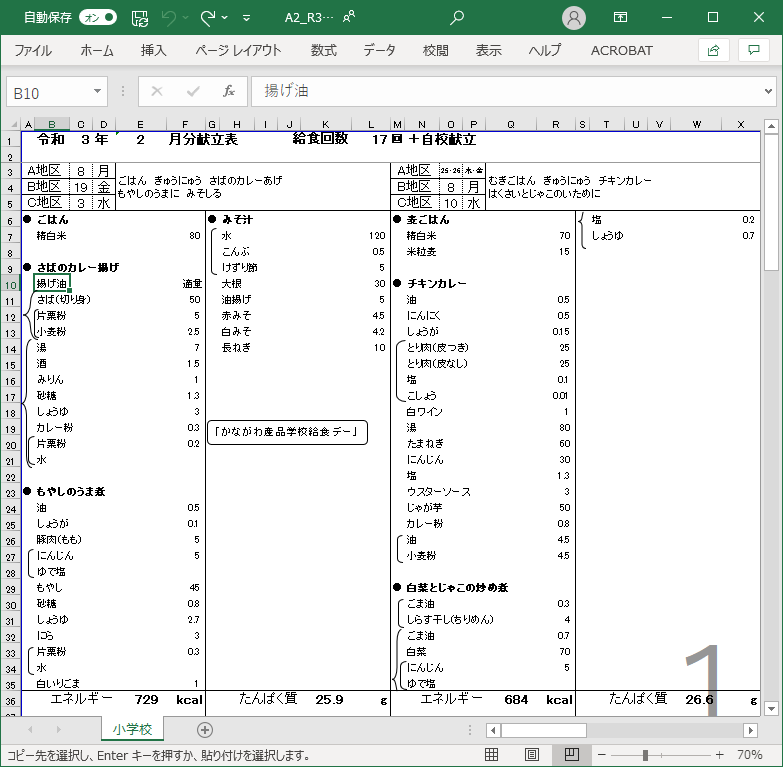 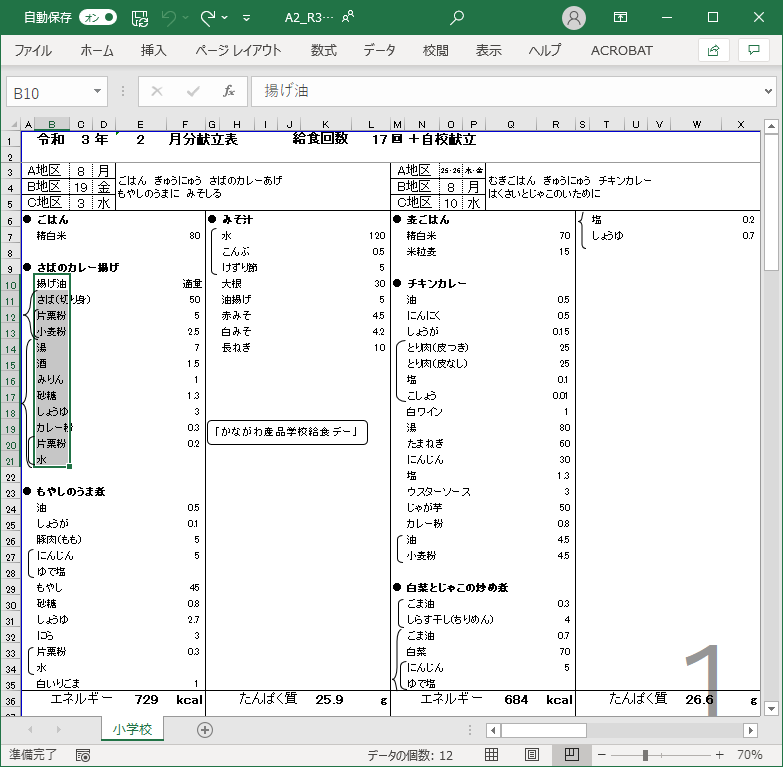 20
3. 推奨データセットに基づくデータの作成
3.3 データの転記 (1) 食品名称②
推奨データセットのフォーマットシートに、項目を転記します。
まず、最も細かい項目（前頁の例では「食品名称」）を転記し、続いて「料理名称」を転記しましょう。※ 食品単位での献立を公開していない場合は、料理単位で転記しましょう。
(4) 推奨データセットの対象箇所で右クリックし
     貼り付けオプションの中にある「値」を選択します。
(3) 選択箇所で右クリックし、「コピー」を選択します。
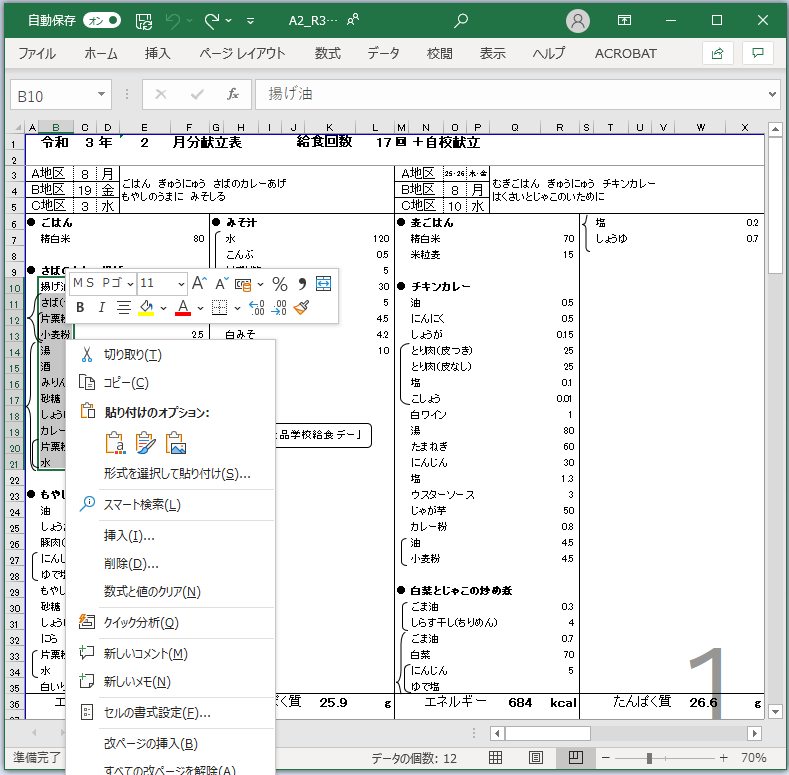 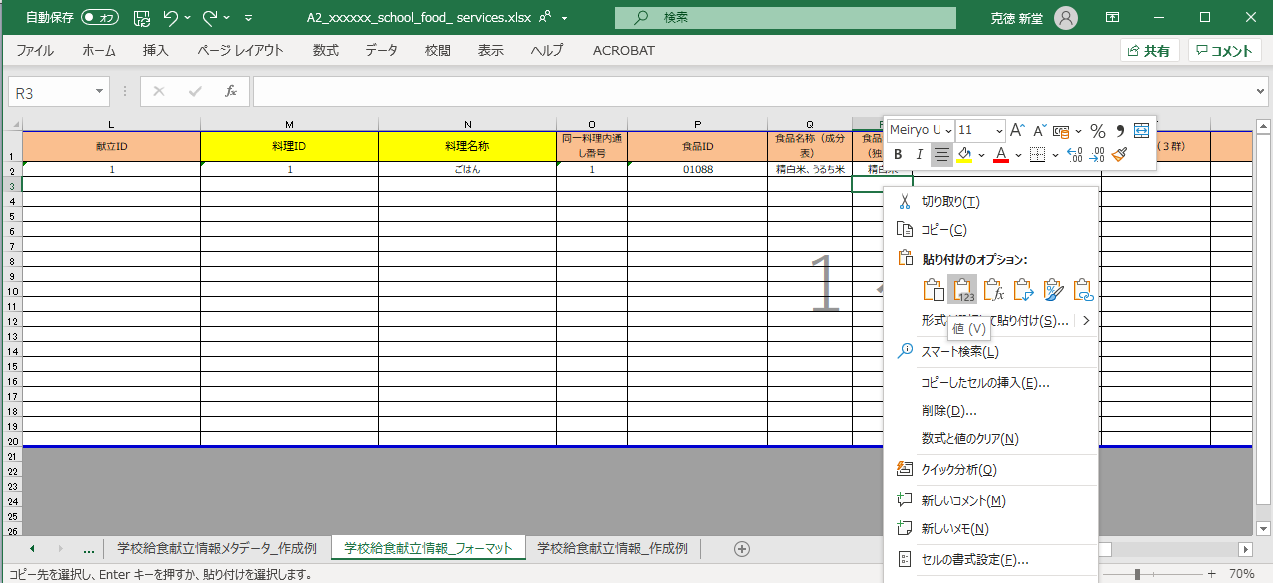 21
3. 推奨データセットに基づくデータの作成
3.3 データの転記 (1) 食品名称③
推奨データセットのフォーマットシートに、項目を転記します。
まず、最も細かい項目（前頁の例では「食品名称」）を転記し、その先頭に「料理名称」を転記しましょう。※ 食品単位での献立を公開していない場合は、料理単位で転記しましょう。
(5) 転記完了です。
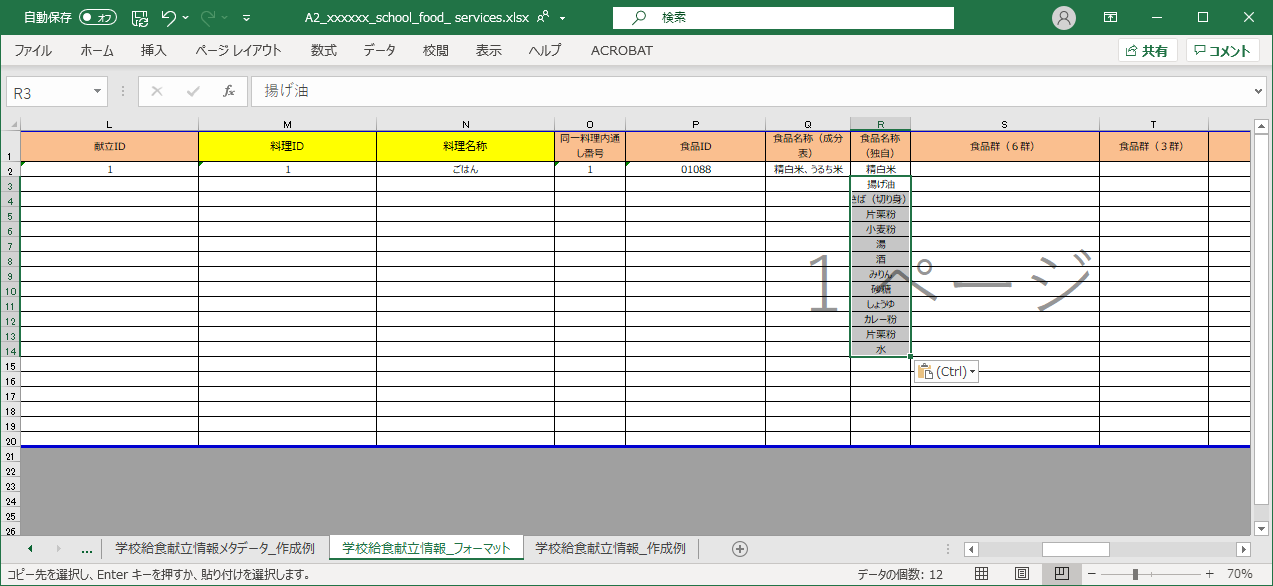 22
3. 推奨データセットに基づくデータの作成
3.3 データの転記 (2) 料理名称
推奨データセットのフォーマットシートに、料理名称を転記します。
食品情報を転記している場合、複数の食品が1つの料理に結びつきますので、料理名称のコピーが必要になります。
食品名称を含まない場合は、前述「3.3 データの転記 (1) 食品名称」と同じ手段で、元データから転記してください。「料理ID」等他の項目についても同じです。
料理名称を転記したセルを選択し、枠の右下をつかんで一番下まで引っ張ります。  すべての行に料理名称がコピーされます
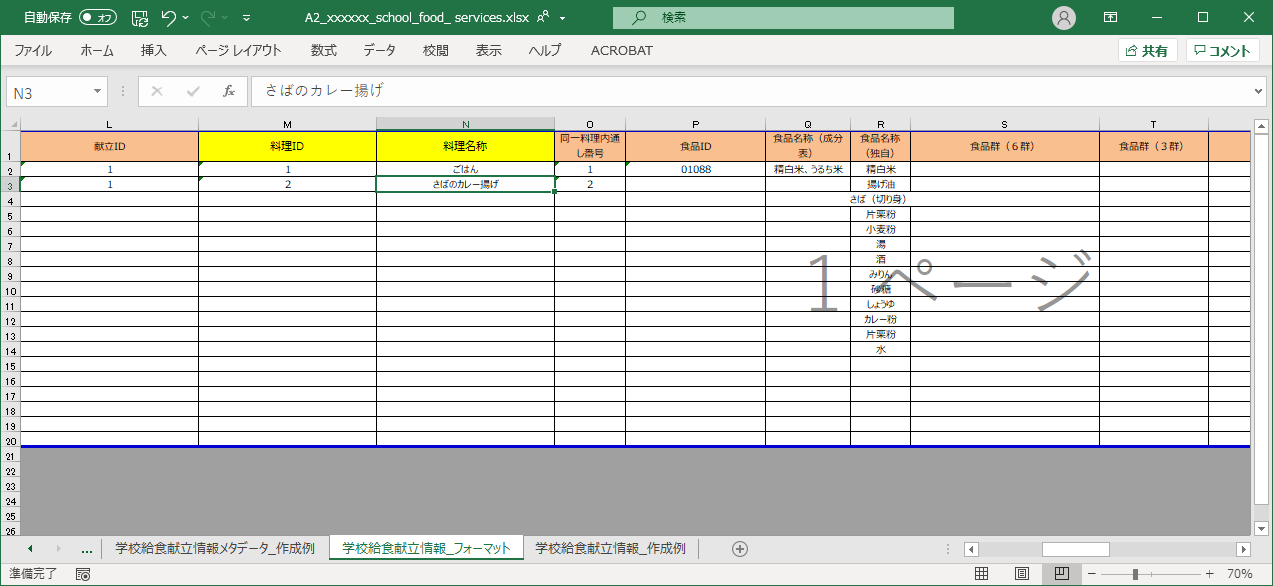 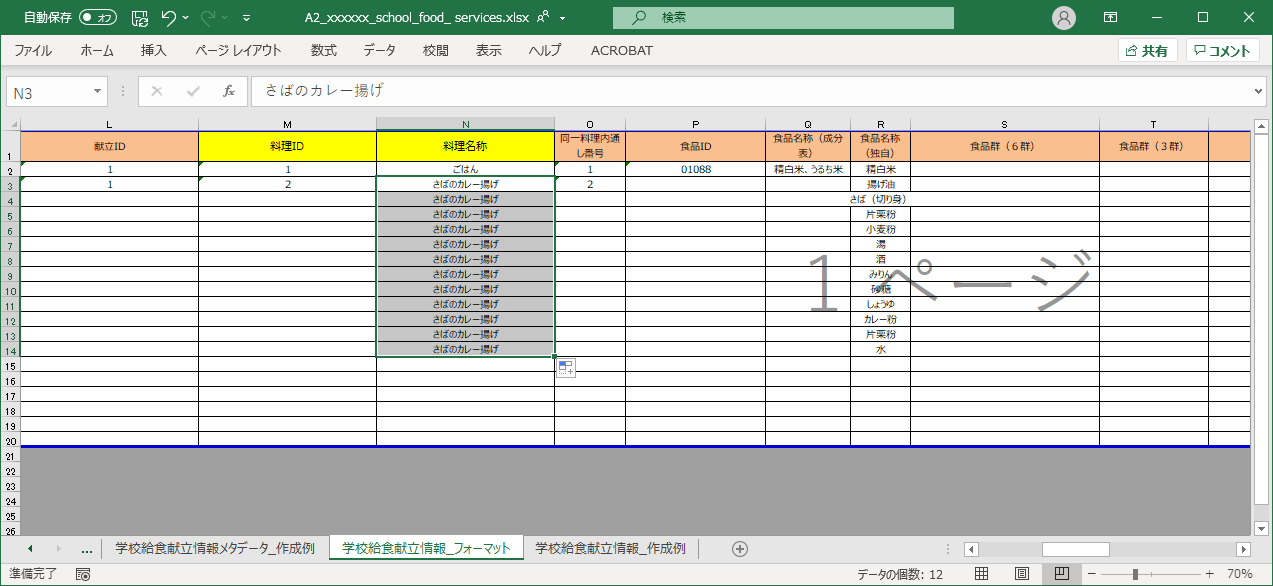 23
3. 推奨データセットに基づくデータの作成
3.3 データの転記 (3) その他の項目
推奨データセットのフォーマットシートに、項目を転記します。
転記の方法は、(1) 食品名称、(2) 料理名称と同じです。
24
3. 推奨データセットに基づくデータの作成
3.4 推奨データセットに基づいたデータ作成後の作業
推奨データセットの作成が完了したら、そのデータを公開しましょう。
推奨データセットの作成が完了したら、そのデータをオープンデータとして所属の地方公共団体が管理するwebページまたはカタログサイトに公開しましょう。※ 公開の方法は基礎編にて説明しています。
公開が完了したら、以下のURLにあるフォームから、登録したことを報告しましょう。政府CIOポータル内ページ	https://cio.go.jp/policy-opendata#dataset直リンク	 https://www.kantei.go.jp/jp/forms/input_dataset_riyo_renraku.html
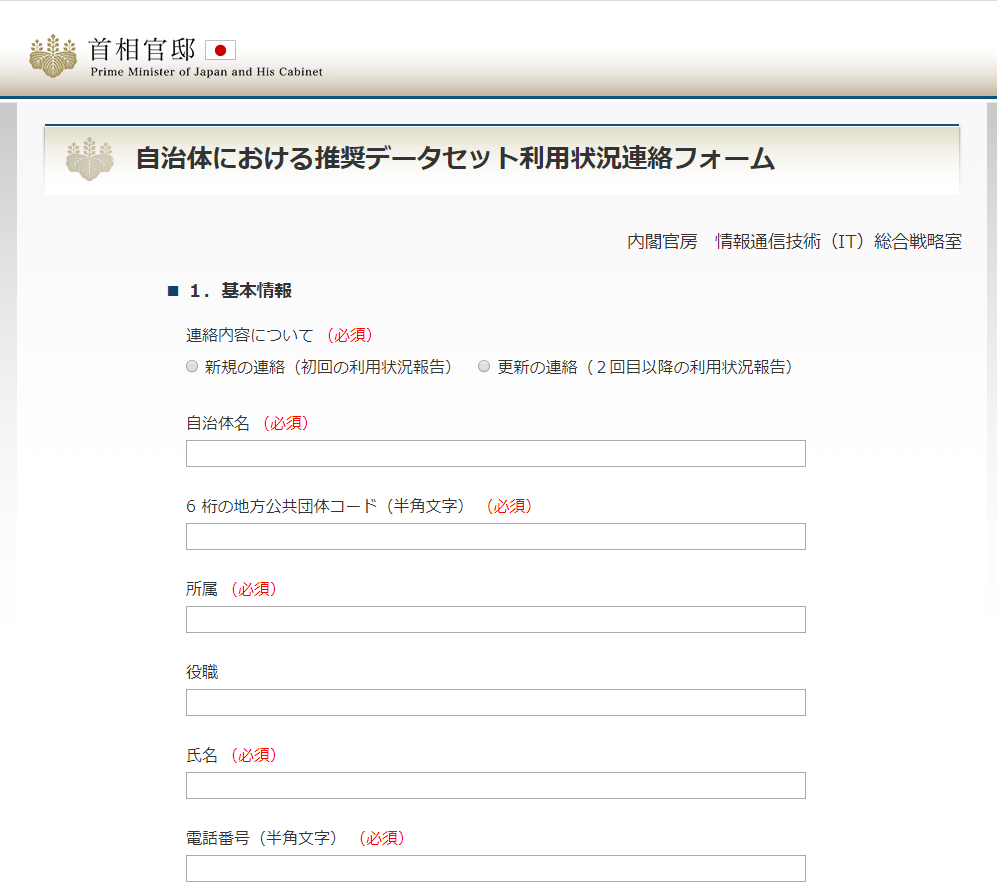 自治体による推奨データセット利用状況連絡フォーム
25
１. はじめに
２. 推奨データセットの項目と確認事項
３. 推奨データセットに基づくデータの作成
４. 推奨データセットに基づくデータのメンテナンス
４. 推奨データセットに基づくデータのメンテナンス
4.1 推奨データセットに基づくデータのメンテナンス
学校給食献立情報に変更があれば、推奨データに基づくデータも更新しましょう。
データの追加
データの修正
データの削除
の方法を、このあと説明します。
27
４. 推奨データセットに基づくデータのメンテナンス
4.2 データの追加
データを追加するときは、推奨データセットに基づくデータの末尾に転記しましょう。
推奨データセットに基づくデータの末尾に転記します（背景が灰色になっていてもかまいません）。
転記の方法は「３. 推奨データセットに基づくデータの作成」と同じです。
転記が完了すると、その部分の背景が白くなります。
追加前のデータ
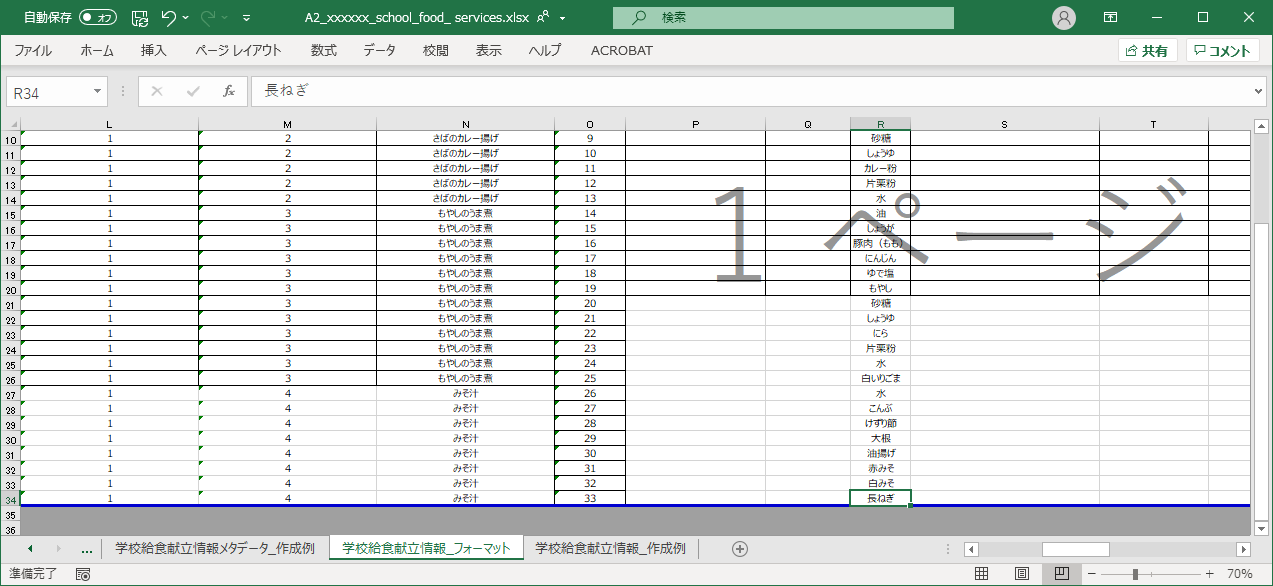 追加するデータ
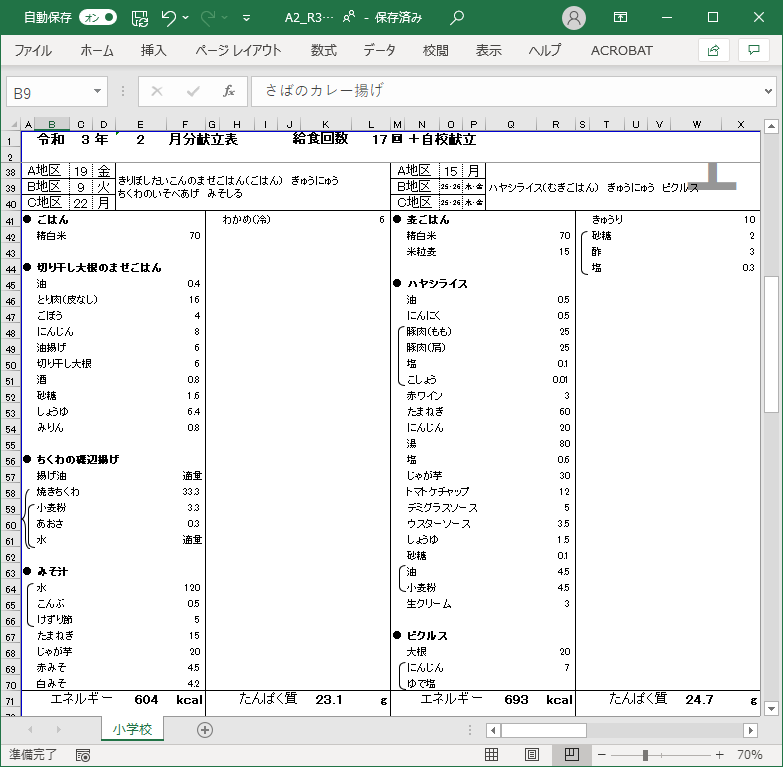 末尾に転記
追加後のデータ
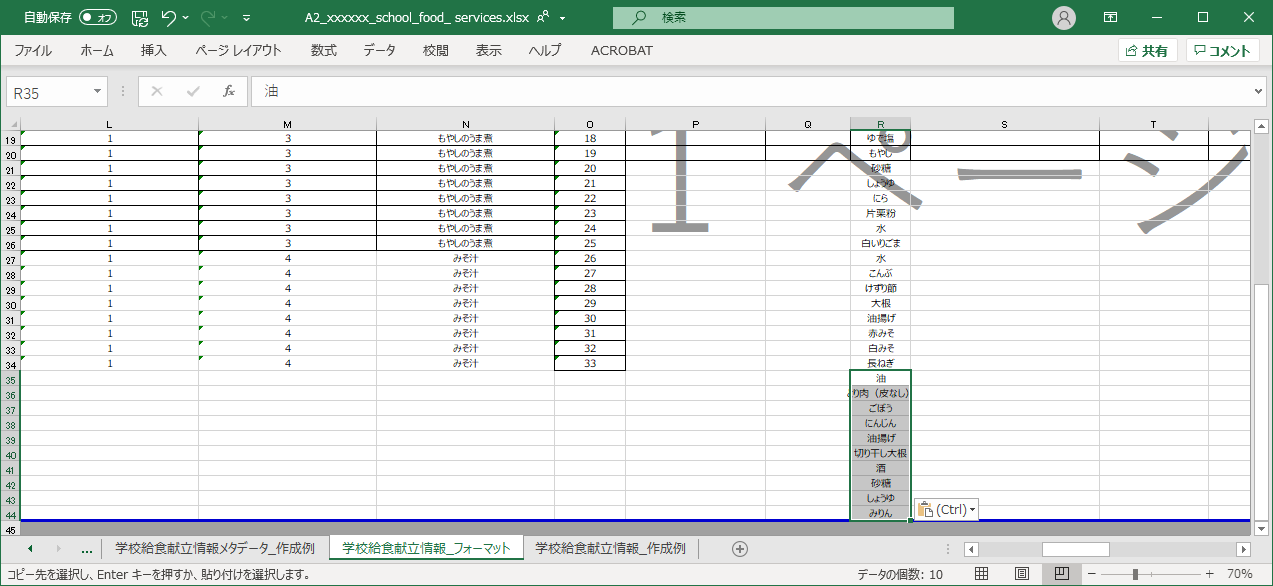 28
４. 推奨データセットに基づくデータのメンテナンス
4.3 データの修正①
データを修正するときは、推奨データセットに基づくデータを検索し、書き換えましょう。
ホーム＞検索と選択＞検索の順に選択すると、ウィンドウが表示されます。- 画面のサイズによっては「検索と選択」の文字が表示されません。その場合は虫眼鏡アイコンを選択してください。
表示されたウィンドウの入力欄に、修正対象のオープンデータの名称を入力します。
「次を検索」ボタンを押すと、該当する項目の行が表示されます。（表示されない場合は、見つかるまで「次を検索」ボタンを押してください）
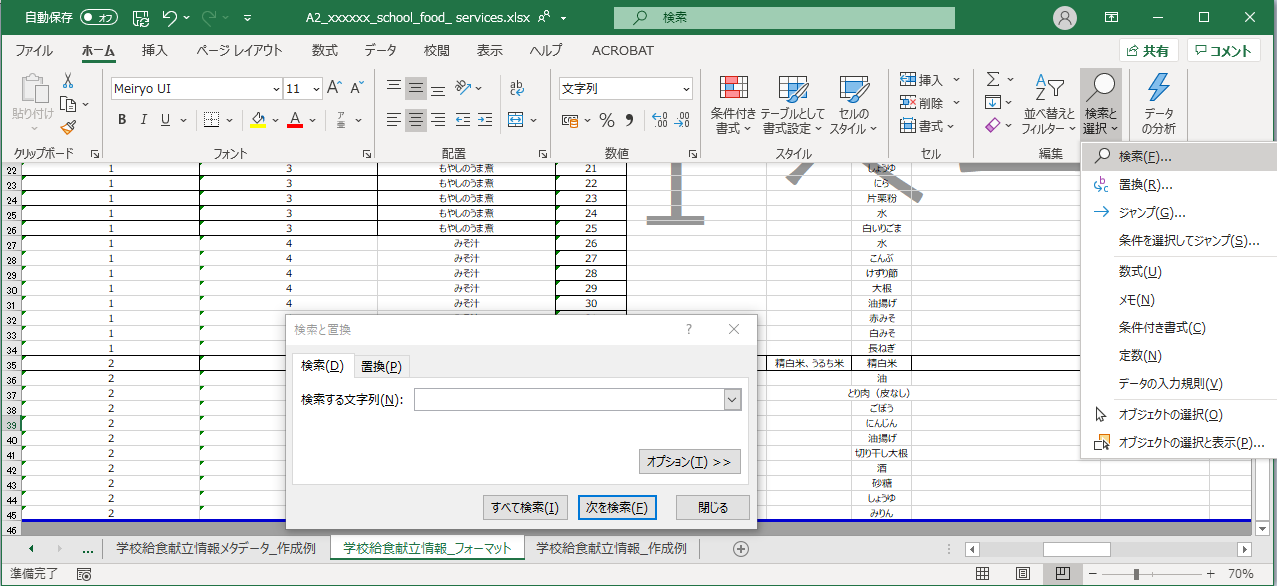 (2)
(1)
(3)
(4)
もやしのうま煮
(5)
29
４. 推奨データセットに基づくデータのメンテナンス
4.3 データの修正②
データを修正するときは、推奨データセットに基づくデータを検索し、書き換えましょう。
該当する項目の行が表示されたら、その行を更新するデータで転記しましょう。
転記の方法は「３. 推奨データセットに基づくデータの作成」と同じです。
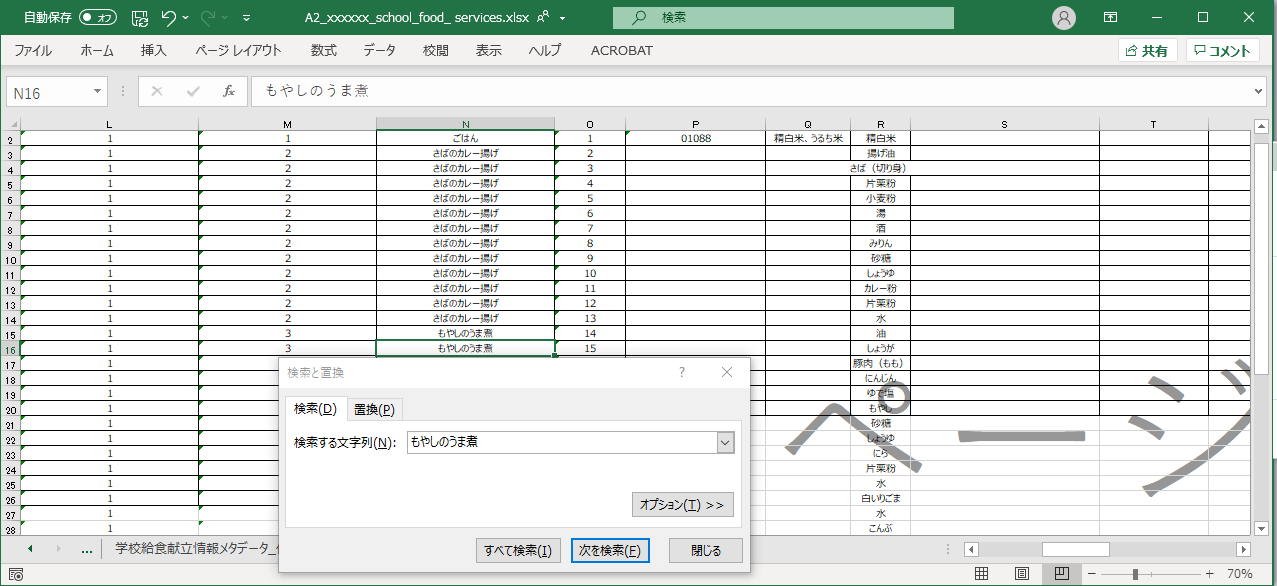 (6)
30
４. 推奨データセットに基づくデータのメンテナンス
4.4 データの削除①
データを削除するときは、推奨データセットに基づくデータを検索し、その行を削除しましょう。
ホーム＞検索と選択＞検索の順に選択すると、ウィンドウが表示されます。
表示されたウィンドウの入力欄に、修正対象のオープンデータの名称を入力します。
「次を検索」ボタンを押すと、該当する項目の行が表示されます。（表示されない場合は、見つかるまで「次を検索」ボタンを押してください）
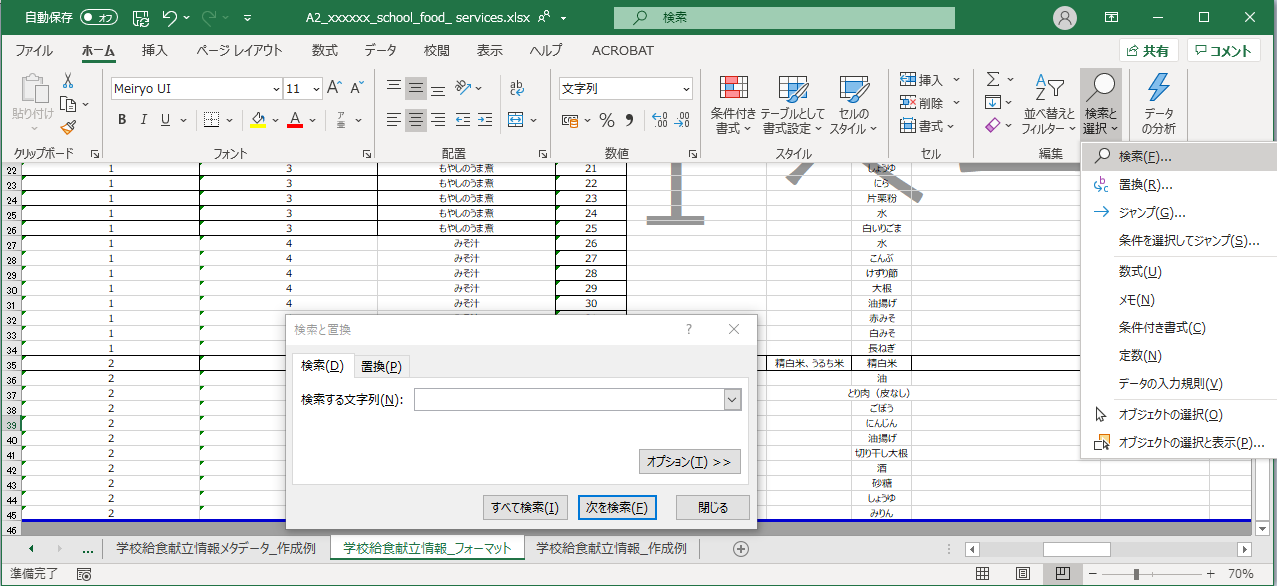 (2)
(1)
(3)
(4)
もやしのうま煮
(5)
31
４. 推奨データセットに基づくデータのメンテナンス
4.4 データの削除②
データを削除するときは、推奨データセットに基づくデータを検索し、その行を削除しましょう。
該当する項目の行が表示されたら、その行の左端の行番号を選択すると、行全体を選択できます。その状態で右クリックし、「削除」を選択すると、その行を削除できます。
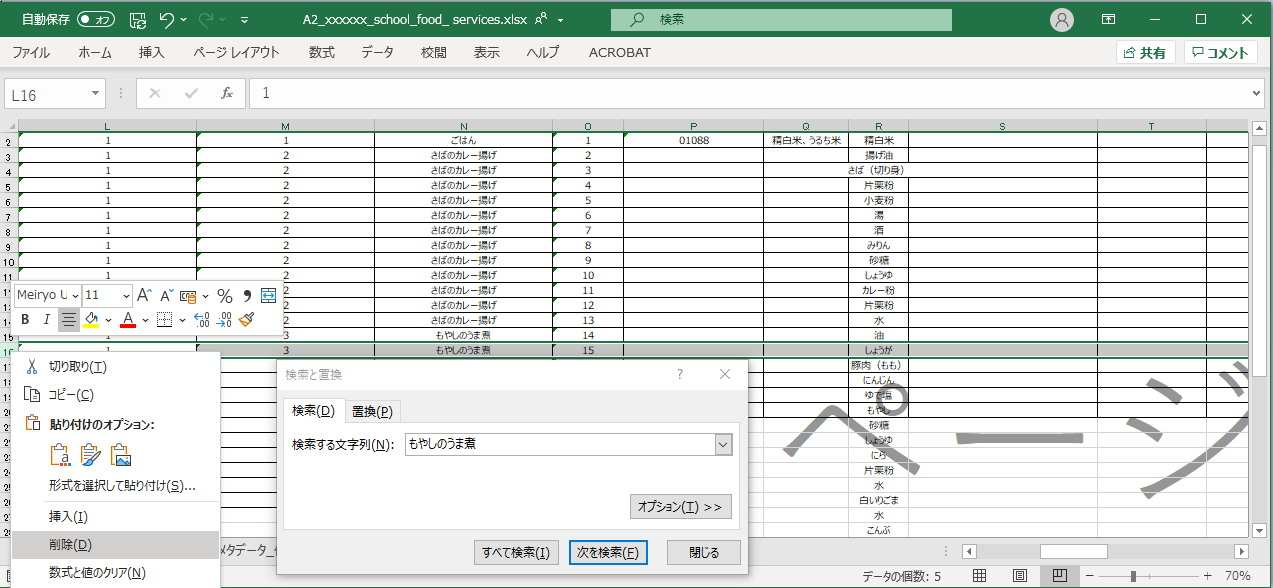 (6)
(7)
32
END
～推奨データセットに基づくデータ加工手順～
（応用編A-2. 学校給食献立情報）
36